Cursus formuleren
incongruentie en dat/als constructie
Valt je iets op aan de onderstaande zinnen?
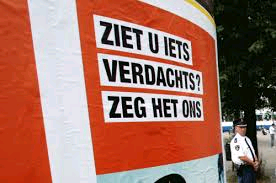 Wij loopt nu naar de winkel

Ik vinden het lastig!


De school verwachten dat het halen van hoge cijfers  in de toekomst alleen maar zal toenemen

De prijs werd toegekend aan de stichting die mensen die langdurig vastzitten willen helpen.
2
Aan het einde van deze les weet je…
1.Wat incongruentie inhoudt; je herkent het en kan het verbeteren.

2. Wat een dat/als constructie inhoudt; je herkent het en kan het verbeteren.
3
Wat is incongruentie
Een zin heeft altijd een onderwerp en een persoonsvorm.

Ik loop naar huis
De man pakt het boek

Onderwerp en persoonsvorm moeten kloppen met elkaar:
4
Wat is incongruentie
Wanneer onderwerp en persoonsvorm NIET met elkaar overeenkomen heet dat: incongruentie.

*Ik lopen naar huis
*De mannen pakt het boek

LET OP:
Het kernwoord van het onderwerp bepaalt of je met enkelvoud of meervoud te maken hebt.
5
Wat is incongruentie
Wanneer ontstaat incongruentie:

1. Als het onderwerp meervoudig/enkelvoudig lijkt, maar meervoudig/enkelvoudig is:

De regering wordt vaak niet begrepen, ze doen maar wat ze willen.
De media doet verslag van de spannende wedstrijd.
De jeugd doen maar wat ze willen


2. Als persoonsvorm en onderwerp ver uit elkaar staan:

.De prijs werd toegekend aan de stichting die mensen die langdurig vastzitten willen helpen

3.
6
Een aantal….een paar…een hoop…
Deze woorden als onderwerp lijken meervoud maar zijn het niet, tenzij je het meervoud bedoelt!

Het hele vak supporters stormde het veld op. (je bedoelt die ene groep mensen)
Een hoop supporters vielen de scheidsrechter lastig.
Een aantal kinderen kwamen te laat. (niet als groep, maar na elkaar bijvoorbeeld)
Een aantal kinderen liep voor de klas uit. (als één groep)
Er lag een paar sokken in de vuilnisbak. (twee bij elkaar passende)
Er lagen een paar sokken in de vuilnisbak. (3 of 7, oid)
7
Dat/als constructie
Wat is het?
*Een zin waarin dat/als of dat/wanneer na elkaar genoemd wordt. Dit is niet mooi en bovendien lopen de zinnen niet lekker.


Hoe verbeter je zo`n zin?
Je lost dit op door het juiste voegwoord (dat/als) bij de juiste zin te plakken. 

Begin altijd met de DAT-zin, gevolgd door de ALS-zin

--Tip: de als-zin staat altijd achter het voegwoord als/wanneer--
8
Verbeter deze zinnen maar eens…
Ik denk dat als de leerlingen goed opletten dat ze goede cijfers halen

Ik denk dat (ze)leerlingen goede cijfers halen, als (leerlingen)ze goed opletten

Ik vind dat wanneer een leerling iets niet snapt dat het nog een keer uitgelegd moet worden.

Ik vind dat het nog een keer uitgelegd moet worden, wanneer een leerling iets niet snapt.

De schoolleiding heeft besloten dat wanneer de leerlingen gaan staken zij dan de lessen moeten inhalen.

De schoolleiding heeft besloten dat de leerlingen de lessen moeten inhalen, wanneer zij gaan staken.
9